PROGRAM CONSULTATIVE FORUMMeeting pack
DATE:		Thursday 28 September 2017
TIME:  		10.00 AM – 11.15 AM (AEST) Session 1
		11.30 AM – 1.00PM (AEST) Session 2
VENUE: 		AEMO OFFICES; MEL, SYD, ADE, BRI 
TELECONFERENCE:	DIAL IN: 02 8602 3002
CONTACT:		poc@aemo.com.au
Power of Choice PROGRAM UPDATE
Actions from previous meeting
.
Other Actions from last meeting
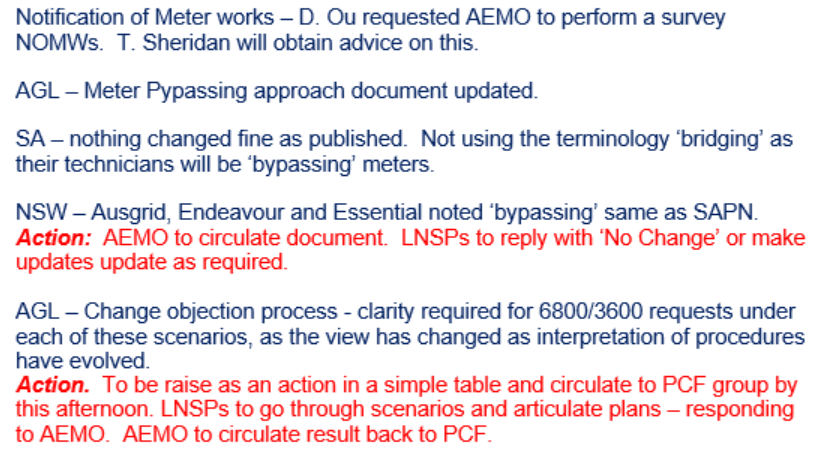 AEMO Program Update
General:
Upcoming meetings:
Executive Forum Thursday 5 October 2017

AEMO Procedures
Procedures Finalised and published

B2B Procedures
Current list of clarifications is available on AEMO website Power of Choice B2B consultation 

Systems
AEMO system released into pre-production environment 20 September
AEMO Program Update
Communication Plan:

As noted at the POC Executive Forum on 28 August, AEMO is coordinating discussions on industry PoC communications. 
First meeting was held on 30 August and included:
AEMO, officials for the Commonwealth Department of Environment and Energy, the AEMC, the AER, ENA representing networks, the AEC representing its members, a metering representative (Doug Ross) and a small retailer representative (Andrew Mair). 
Purpose of the discussions is to clarify which parties will communicate PoC changes with whom, and to establish consistent messaging. 
Please work with your representative to engage in the process in the first instance. 
If you have any further questions, please contact poc@aemo.com.au. 
Further updates will be provided at PoC Forums, including the PCF and Executive Forum.
AEMO Program Update
Readiness:
Industry Testing:
Cycle 2 - 18 September to 6 October
Cycle 3 – 16 October to 3 November
Accreditation and Registration: 
Full MCs: approx. 11 parties expressed interest, 1 completed, 5 in progress, awaiting applications from others
ENMs: approx. 20 parties expressed interest, none completed, 4 in progress, awaiting applications from others
Generator MCs have been contacted by AEMO
B2B accreditation window is open
Transition and Cutover
21 September: final draft (version 0.2) of the Industry Transition & Cutover Plan was sent to the ITCFG – feedback requested by no later than 28 September
Final version to published week beginning 2 October
Contingency planning
AEMO is updating the final list of industry contingency scenarios based on CPWG feedback – this will be incorporated into Market Readiness Strategy and circulated to the RWG for review
Power of Choice Program Schedule
Power of Choice (PoC) Program Overview
High Level Program V6.6 – 28 Sep 2017
Today
Program Milestones
1 Dec
MC & EN Ring fencing and network exemption guidelines
1 Mar
MC 
Registration & EN MSL and Accreditation Documentation Published
1 Jun
B2B – AEMO publish B2B Procedures & Accreditation Process
10 Mar
MRP
Final Determination
07 Apr
SMP Draft Determination
10 Sep
MRP Direction paper published
EN Draft Determination
26 Nov
MC
Final Determination
30 Jun
SMP Final Determination
1 Sep
EN & MC & MRP 
Procedures Published
1 Sep
DNSPs to publish standard terms and conditions on which it will act as the initial Metering Coordinator
1 Dec
EN & MC & MRP & B2B
Effective Date (Go-Live)

DNSPs & Retailers to publish amended standard contracts
Oct
SMP Advice published
17 Dec
EN Final Determination
MRP Draft Determination
1 Aug
IEC Election Procedures Finalised
MC B2B Recommendation
1 May
B2B – IEC recommends B2B Procedures Finalised
1 Sep
IEC Election Complete - IEC Formed
Procedures
P
P
P
MC Draft Procedures
EN/MC/MRP Package 1 Development
EN/MC/MRP WP 1 Procedure Consultation
MC / 
EN /
MRP
P
P
P
EN/MC/MRP Package 2 Development
EN/MC/MRP WP 2
Procedure Consultation
P
P
P
Package 3 ‘As Built’ Development
WP 3 & ‘As built’ Procedure Consultation
B2B
SMP Conceptual  IT Designs
P
P
P
Market Readiness
SMP Procedure Development
SMP B2B Procedure Consultation
Market Readiness Strategy
Registration & Accreditation
Readiness Reporting Commences
Plan
Execute
Industry Training
Plan
Industry Test Planning
Phase 1
Phase 2
Market Trial – Phase 3
Transition
Heightened Support
Transition & Cut Over Planning
IT Systems
AEMO Requirements
AEMO Design
Pre-Prod Release
Prod Release
All - IT Development / Internal Testing
Supporting Activities
Industry Testing
Fee methodology *(if required)
Election Procedures
& Operating Manual
IEC Election
TRANS IEC
AER - Electricity ring-fencing guideline 2016
Milestone
Working group meeting
Proposed IEC Meetings (Trans & New)
For Information: poc@aemo.com.au
P
EN = Embedded Network, MRP = Meter Replacement Processes
MC = Metering Competition, SMP = Shared Market Protocols
Publish
For detailed meeting schedule and agendas, see the 2016 industry meeting schedule.
Power of Choice (PoC) Program Overview – Readiness Work Stream
High Level Program V6.6 – 28 Sep 2017
Today
28 Feb
WP2 Procedures Published
10 Apr
EN/MC changes in pre-production
22 May
EN/MC patch release
5 Jun
Industry Test Plan B2B Published
16 Aug
Pre-Production system release
2 Oct
Industry Transition & Cutover Plan Published
17 Nov
Industry Test Report
1 Dec
Go-live date
06 Mar
B2B Procedures Published
28 Jul
Market Trial workbook complete
21 Aug
Commence Phase 3 Market Trials
Industry Test Planning EN/MC
Industry Testing
Test Set-up
EN/MC
Phase 1 Execution EN/MC
11 Aug
Submit entry Criteria checklist
Industry Test Planning B2B/Market Trial
Phase 2 Execution B2B
14 Aug
Commence daily meetings
Phase 3 Market Trial Execution
Outage Window
Cycle 1
Cycle 2
Cycle 3
Accreditation & Registration
1 Mar
Qualification, registration & accreditation checklists published
24 Mar
Second draft plan published
28 Apr
Registration & Accreditation plan published
9 May
Participant Information Session
16 Aug
E-Hub Certification screens released
31 Oct
Confirmation of registration and accreditation status
Planning
Accreditation and Registration Period
System Cutover
Transition & Cutover
1 Sep
Draft Transition and cutover plan
29 Sep
Final Transition and cutover plan review
Transition Planning
Cutover Planning
Contingency Planning
Transition
Heightened Support
Readiness Reporting
6 Mar
3 Apr
8 Feb
6 Nov
11 Sep
8 May
10 Jul
4 Dec
9 Oct
7 Aug
5 Jun
For Information: poc@aemo.com.au
P
Readiness reporting
EN = Embedded Network, MRP = Meter Replacement Processes
MC = Metering Competition, SMP = Shared Market Protocols
Publish
For detailed meeting schedule and agendas, see the 2016 industry meeting schedule.
Power of Choice Milestones
[Speaker Notes: Intent to Publish]
PoC - Program OverviewVersion history
This table summarises the changes between the Program Overview as information changes or becomes available.
Risk Register Review

See attached Risk Register
Forward Meeting Plan
Facilities: 
Melbourne, Sydney, Brisbane, Adelaide offices
Video conference
Webinar (when required)